도쿄 오타구 클러스터
Click to edit subtitle style
1
2
3
4
Click to add Title
Click to add Title
Click to add Title
Click to add Title
Contents
www.themegallery.com
Hot Tip
위  치  
도쿄도 남단 해안 위치, 케이힌 공업지대

 인  구
약 63만명

 면  적
59.46㎢
www.themegallery.com
Hot Tip
주요산업
공장업체수의 76%이상 기계ㆍ금속분야

오타구 전체 공장의 약 81% : 소규모 영세업체 

 형성원인
제 1차 오일쇼크 → 중소기업의 수주를 대폭 감소

수도권 분산정책, 엔고 → 양산형 대규모 공장 지방 및 해외 이전

대량생산형 수주 대폭 감소 → 연구개발 및 시제품생산, 극소단위의 고난도 가공 수요 확대
www.themegallery.com
일본경제의 하청 분업구조
1950년대 
종속적 거래관계 

 1960년대
수직적 피라미드 구조

 1970년대
모기업과 하청기업간의 협조관계 유지

 1980년대
후발추격형(catch-up) → 선두주자형(front-runner)
자립적 거래관계, 자율성을 갖춘 수평적 네트워크
www.themegallery.com
오타구의 하청 분업구조
일본 대도시권 
수평적 네트워크, 질적생산(신제품,신기술) 

 일본 지방
수직적 하청관계구조, 양적생산

 1970년대
모기업과 하청기업간의 협조관계 유지

 1980년대
후발추격형(catch-up) → 선두주자형(front-runner)
자립적 거래관계, 자율성을 갖춘 수평적 네트워크
www.themegallery.com
Hot Tip
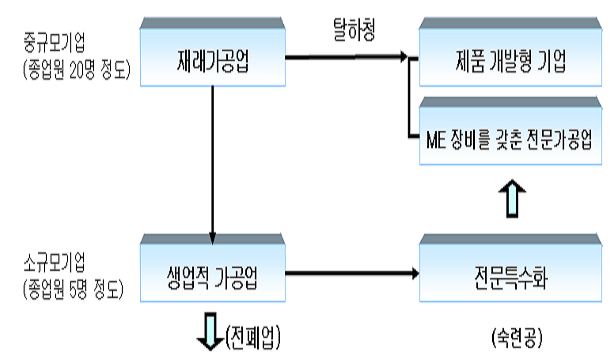 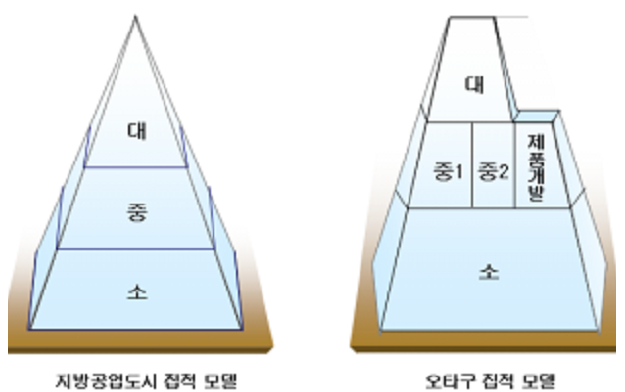 www.themegallery.com
Hot Tip
위  치  
도쿄도 남단 해안 위치, 케이힌 공업지대
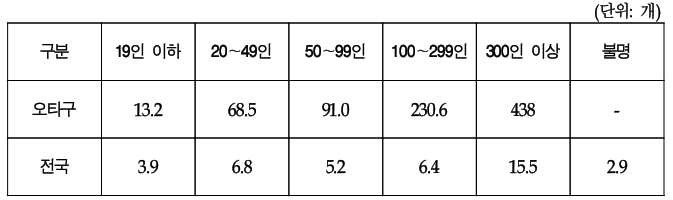 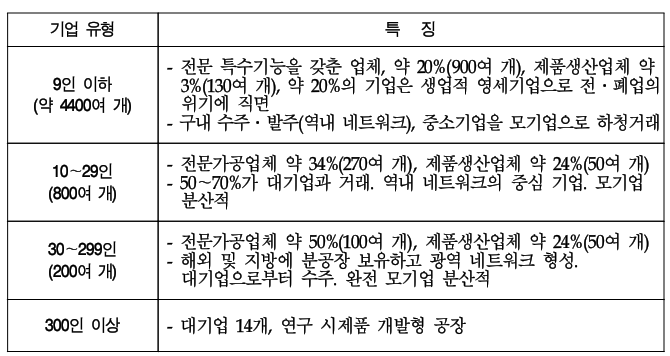 www.themegallery.com
Hot Tip
위  치  
도쿄도 남단 해안 위치, 케이힌 공업지대
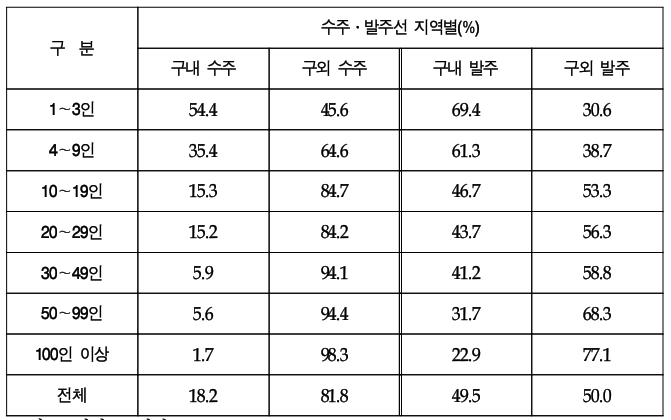 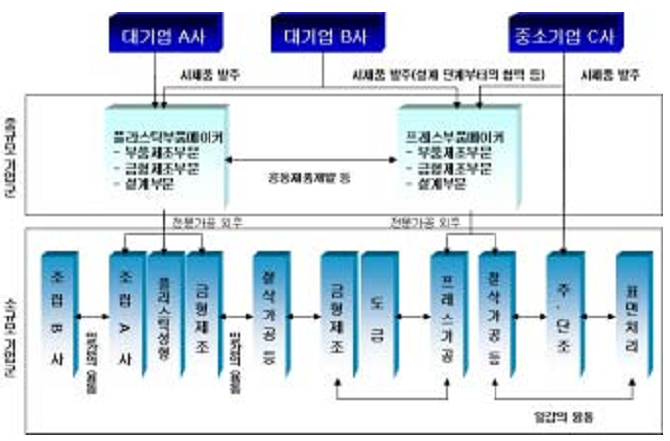 www.themegallery.com
지역네트워크의 기능과 뒷받침 요소
생산네트워크  
단납기, 소량생산, 고난도의 생산 가공 가능 

 공동수주네트워크
개발회사 수주가 곤란한 대기업 → 유니트 수주
영업활동 불필요 → 고정비용 절감
수주가 안정적 → 설비투자의 계획, 실행이 쉬움
장기적인 신뢰와 코디네이터 기업의 합리적인 조정역할로 문제 해결
www.themegallery.com
지역네트워크의 기능과 뒷받침 요소
기술학습, 개발네트워크
시제품가공 : 새로운 고난도 기술 도전 
   → 성공시 보완관계 가공분야에서 기술적 장애가 발생하여 


 창업네트워크
후발추격형(catch-up) → 선두주자형(front-runner)
자립적 거래관계, 자율성을 갖춘 수평적 네트워크
www.themegallery.com
Diagram
Title
Add your text
ThemeGallery
 is a Design Digital Content & Contents mall developed by Guild Design Inc.
ThemeGallery is a Design Digital Content & Contents mall developed by Guild Design Inc.
www.themegallery.com
Add Your Text
Text
Text
Cycle name
Text
Text
Text
Cycle Diagram
www.themegallery.com
Text
Add Your
Title Text

Text 1
Text 2
Text 3
Text 4
Text 5
Add Your
Title Text

Text 1
Text 2
Text 3
Text 4
Text 5
Text
Text
Text
Text
Diagram
www.themegallery.com
Text
Text
Concept
Text
Text
Text
Text
Add Your Text
Diagram
www.themegallery.com
Add Your Text
Add Your Text
Add Your Text
Add Your Text
Diagram
Add Your Text
Add Your Text
Add Your Text
Add Your Text
www.themegallery.com
Diagram
Add Your Text
Add Your 
Title
Add Your Text
Add Your Text
www.themegallery.com
Diagram
Text
Text
Text
ThemeGallery is a Design Digital Content & Contents mall developed by Guild Design Inc.
ThemeGallery is a Design Digital Content & Contents mall developed by Guild Design Inc.
ThemeGallery is a Design Digital Content & Contents mall developed by Guild Design Inc.
www.themegallery.com
Text
Text
Text
Text
Diagram
Add Your Title
www.themegallery.com
Add Your Text
B
A
C
Add Your Text
Add Your Text
Concept
D
E
Add Your Text
Add Your Text
Cycle Diagram
www.themegallery.com
1
2
3
ThemeGallery is a Design Digital Content & Contents mall developed by Guild Design Inc.
ThemeGallery is a Design Digital Content & Contents mall developed by Guild Design Inc.
ThemeGallery is a Design Digital Content & Contents mall developed by Guild Design Inc.
Diagram
www.themegallery.com
2004
2001
2002
2003
Diagram
Your Text
Your Text
Your Text
Your Text
Your Text
Your Text
Your Text
Your Text
www.themegallery.com
Diagram
Add Your Text
Add Your Text
Add Your Text
Add Your Text
www.themegallery.com
Block Diagram
TEXT
TEXT
TEXT
TEXT
TEXT
TEXT
TEXT
TEXT
www.themegallery.com
Table
www.themegallery.com
Text2
Text3
Text1
Text4
Text5
3-D Pie Chart
www.themegallery.com
Concept
concept
Concept
Concept
Block Diagram
Add Your Text
Add Your Text
www.themegallery.com
Thank You !
www.themegallery.com